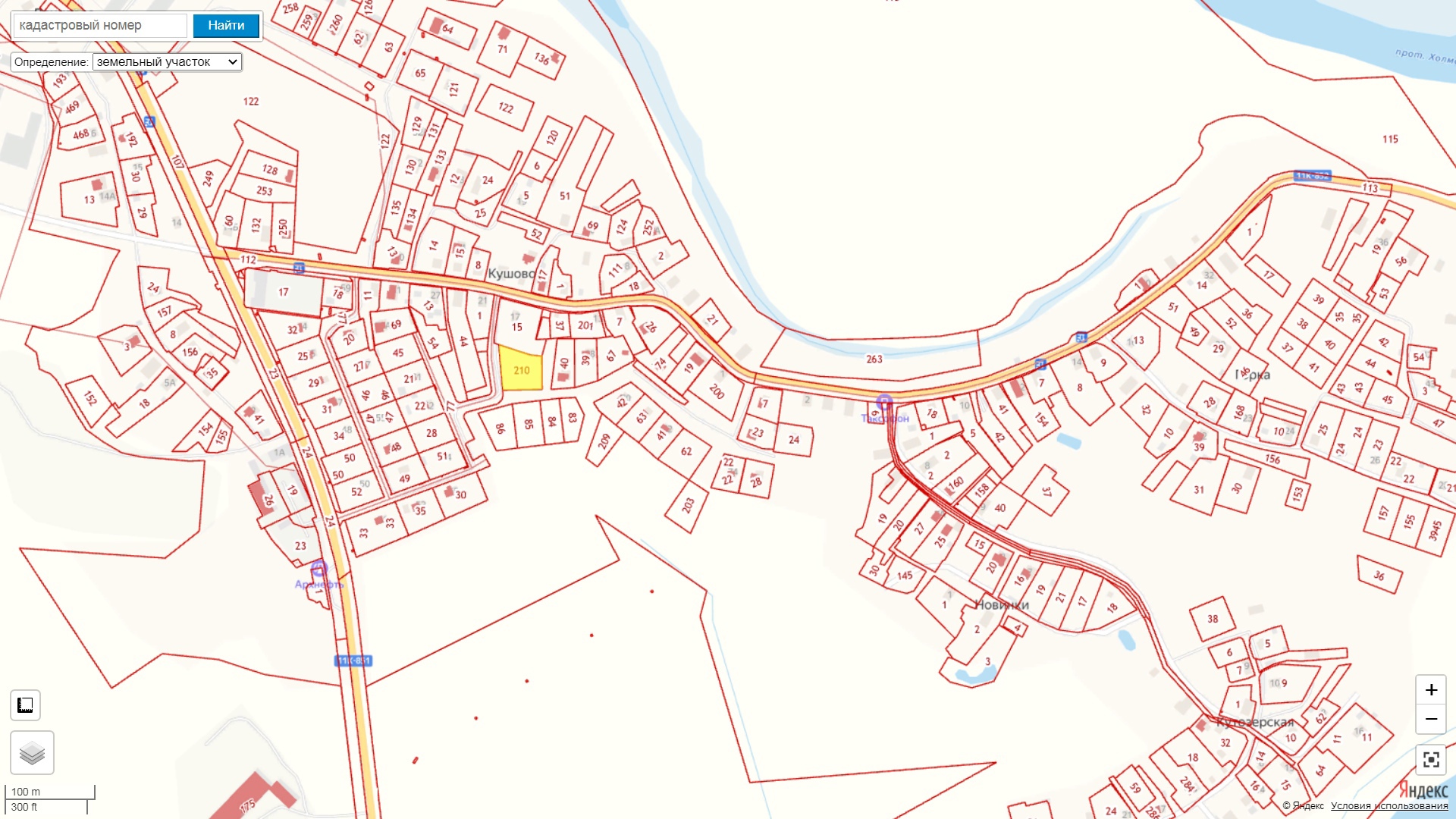 ТОС              «Уютное Кушово»
ПРОЕКТ                              «Территория здоровья»
Наша участок сейчас
Генеральный план
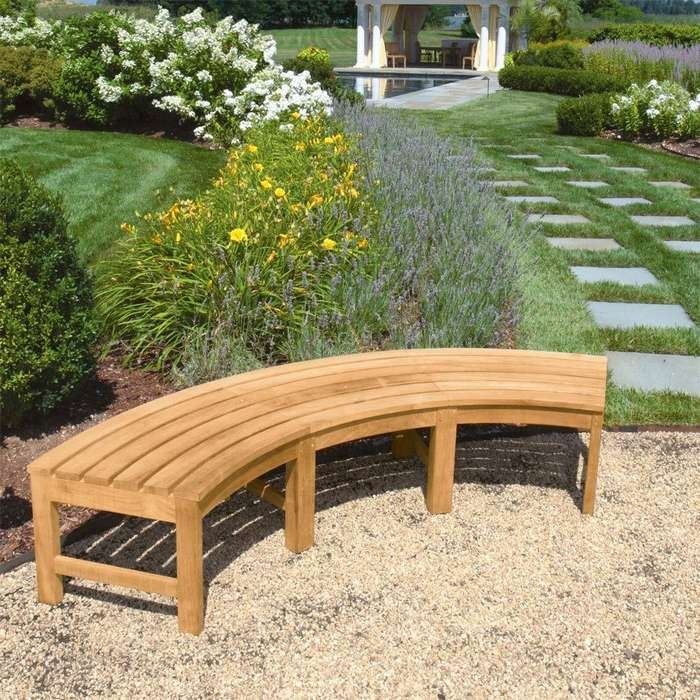 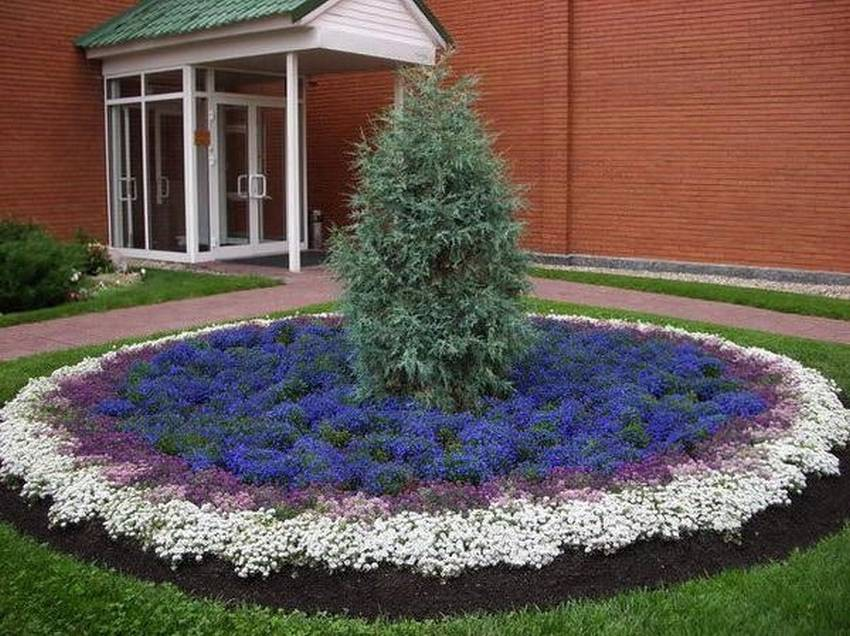 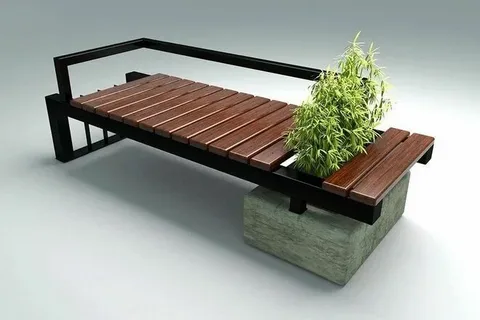 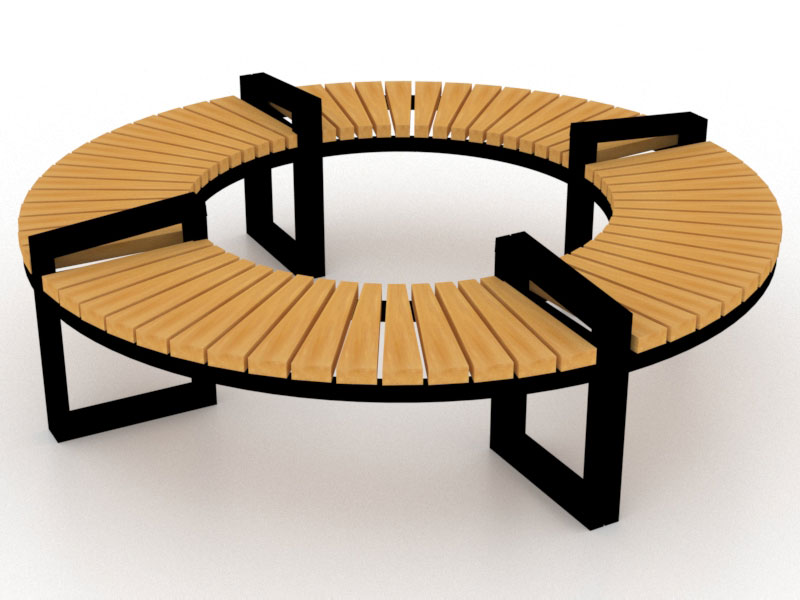 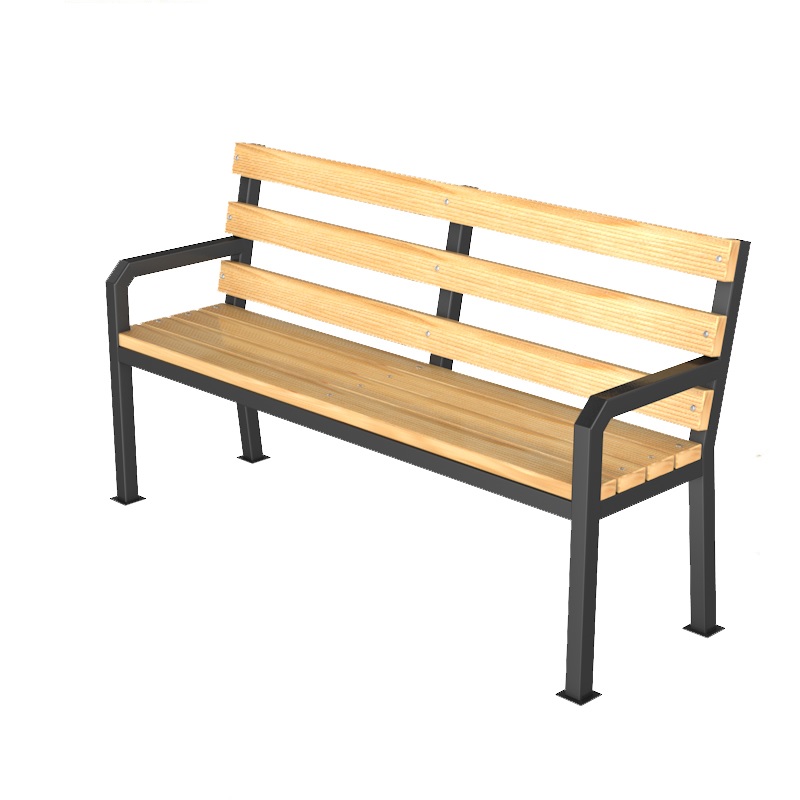 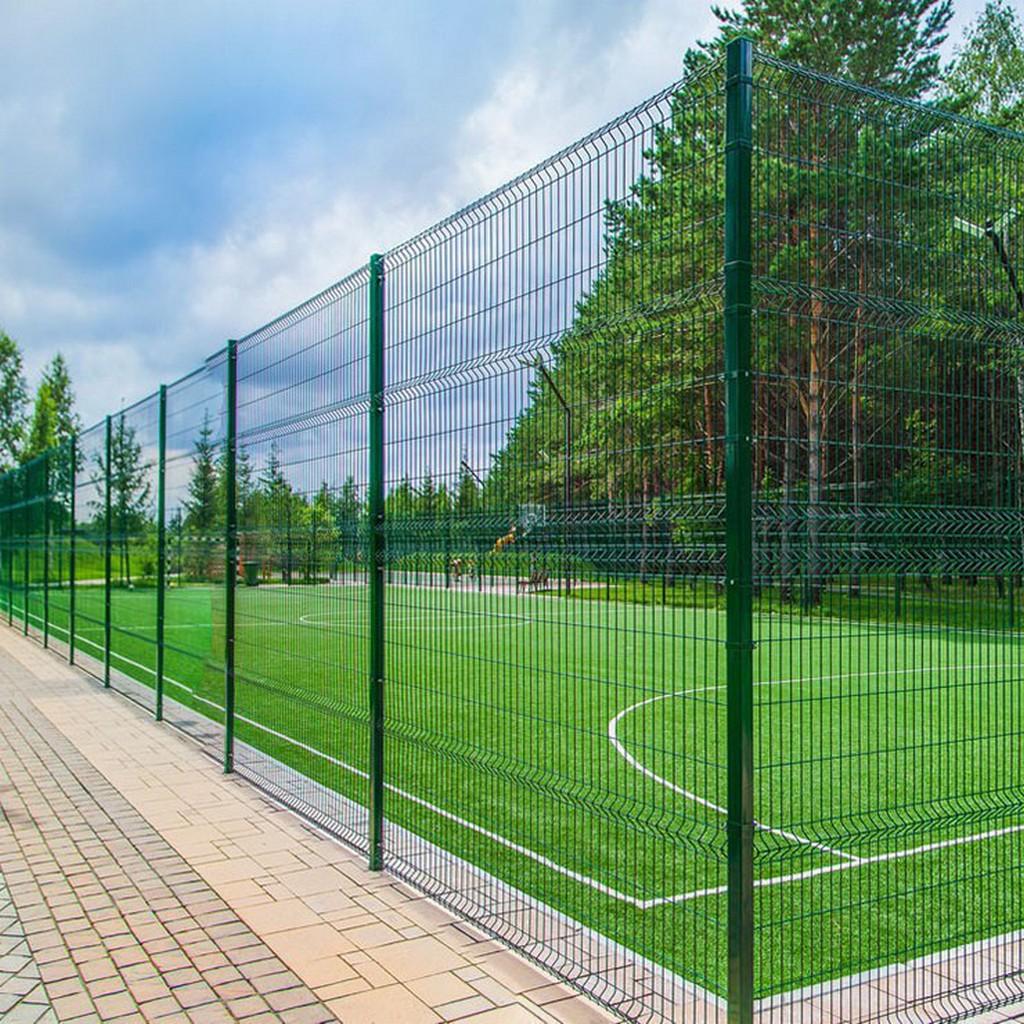 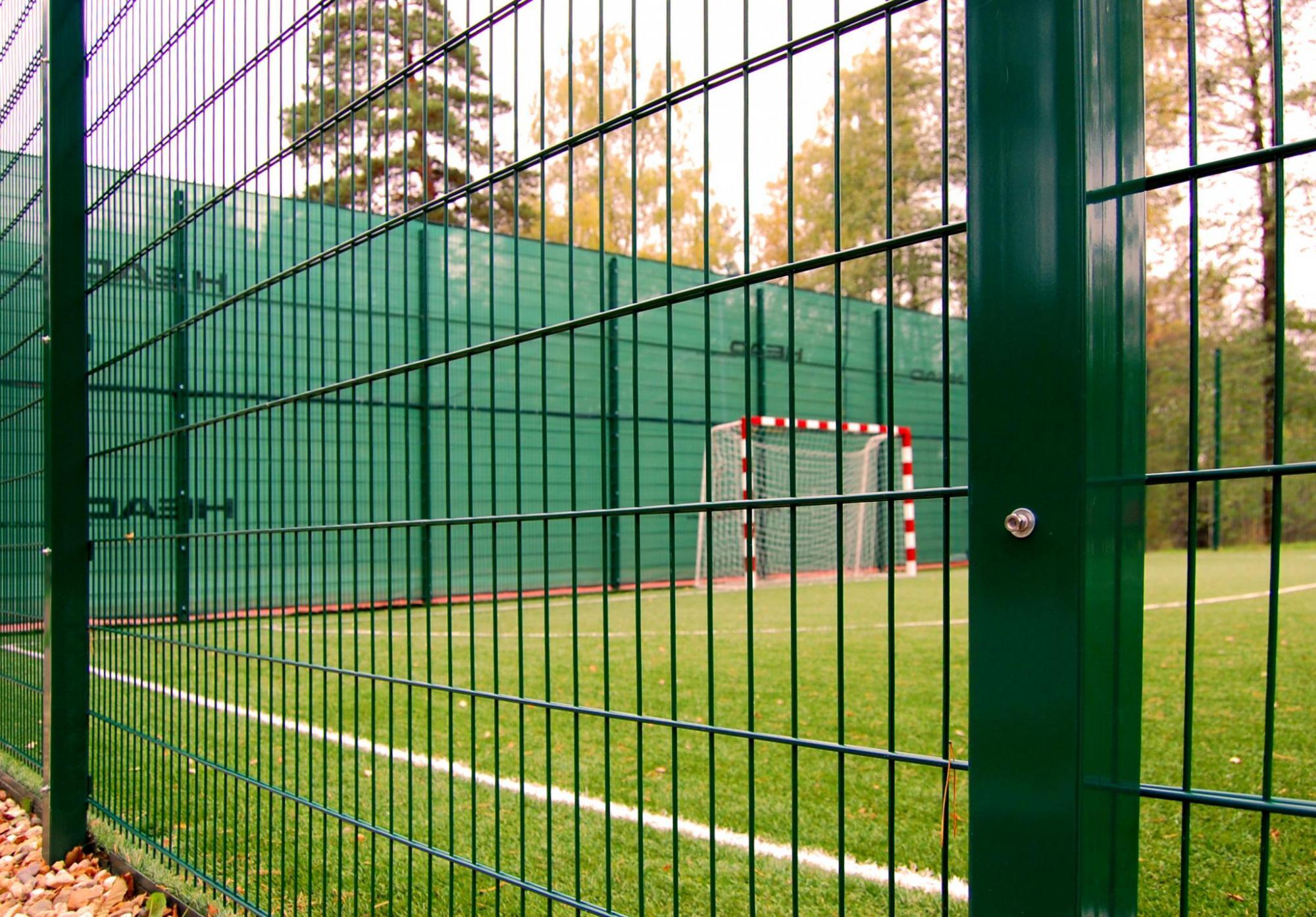 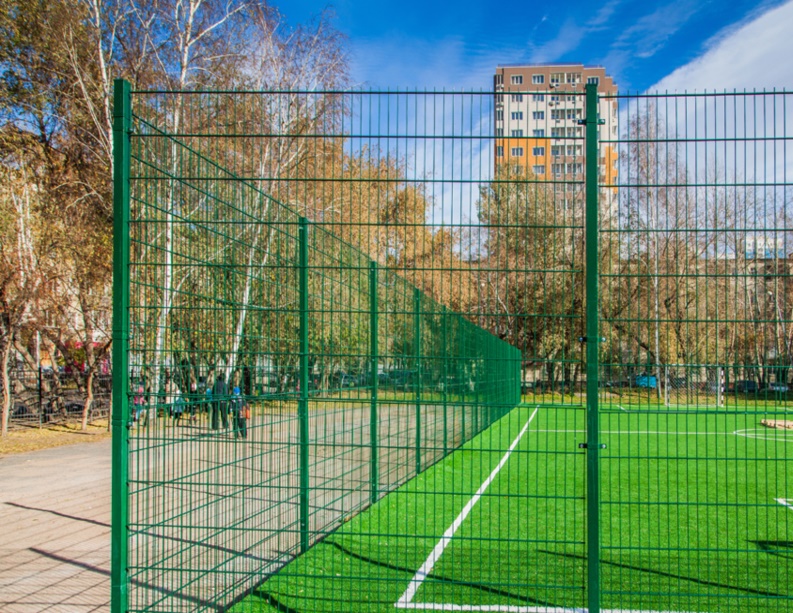 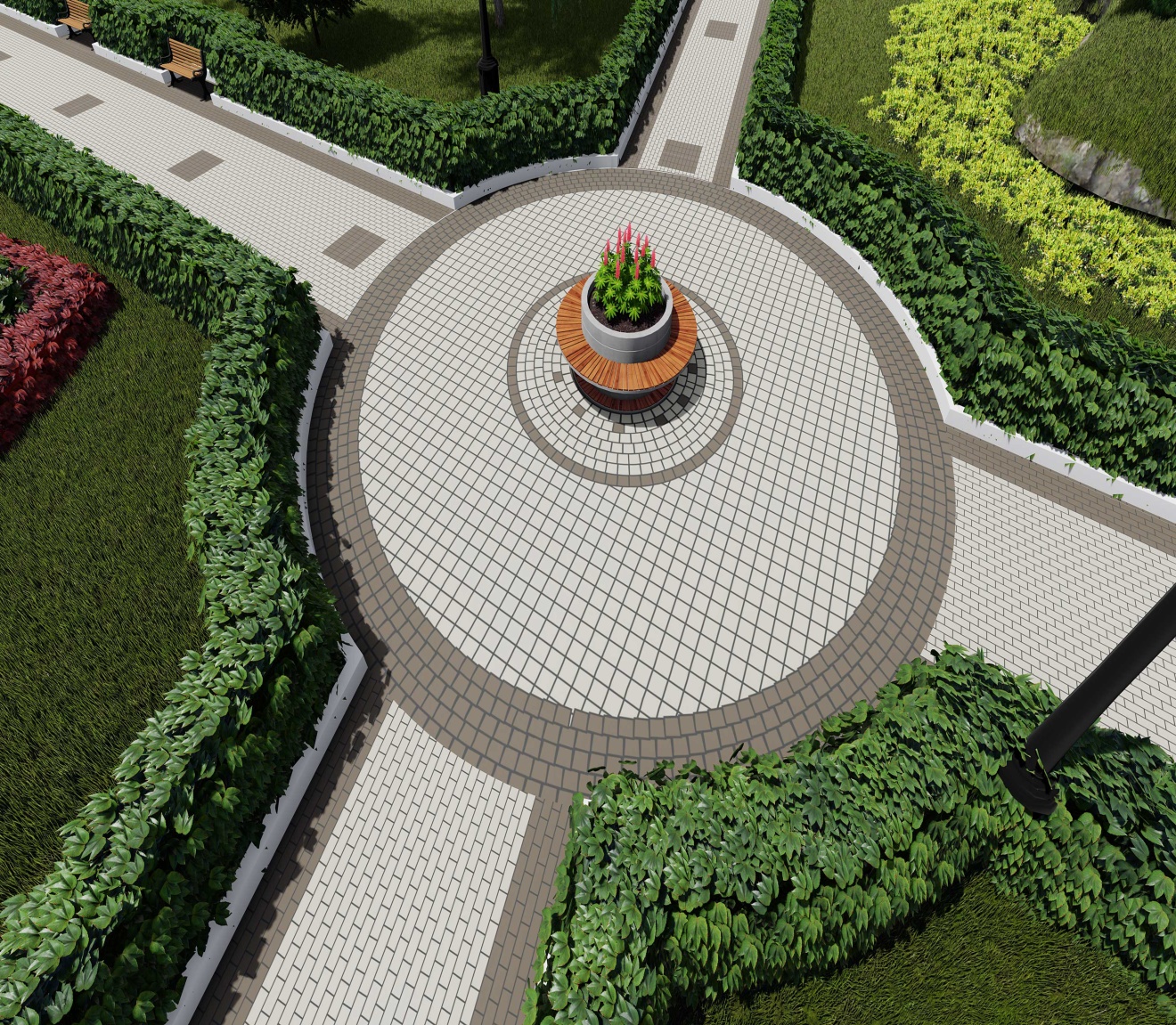 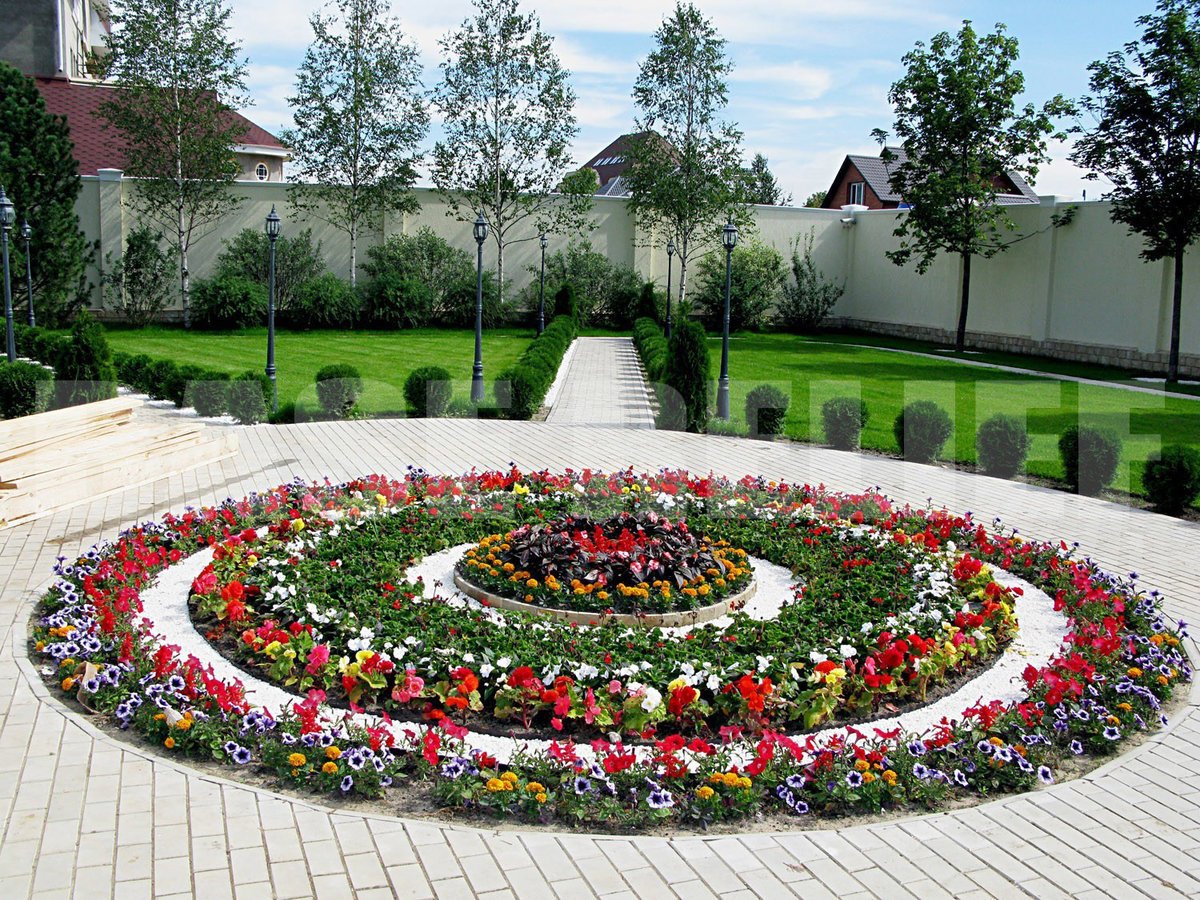 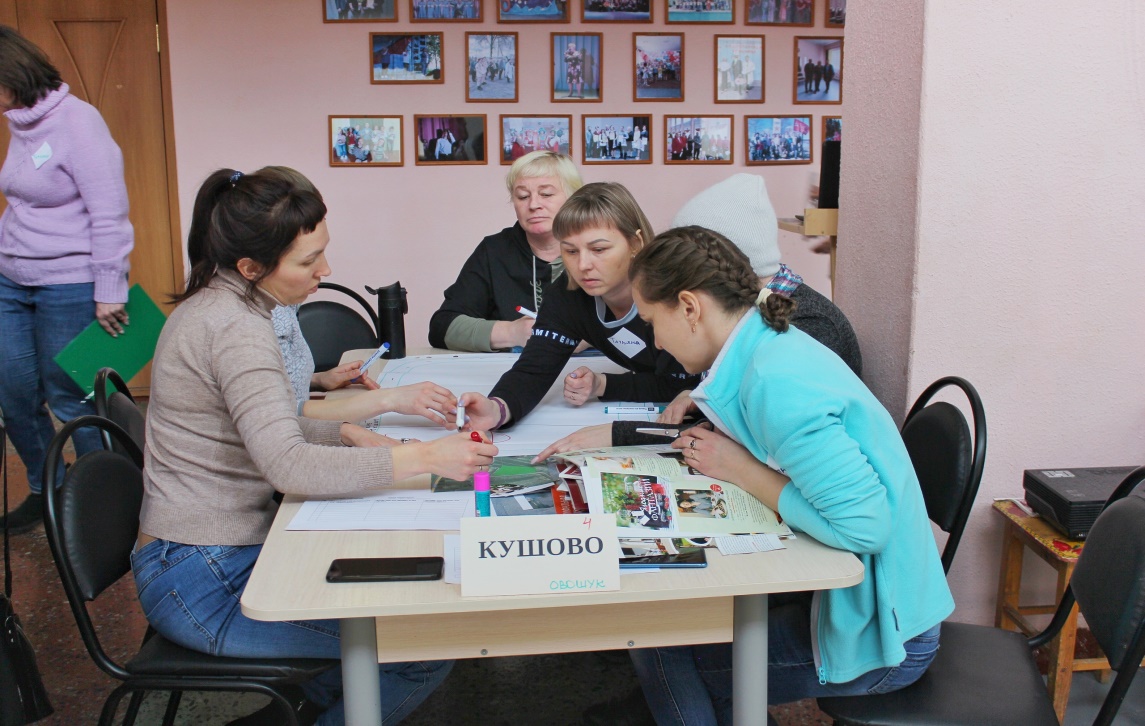 Встречи: создаем проект территории, обозначаем приоритеты
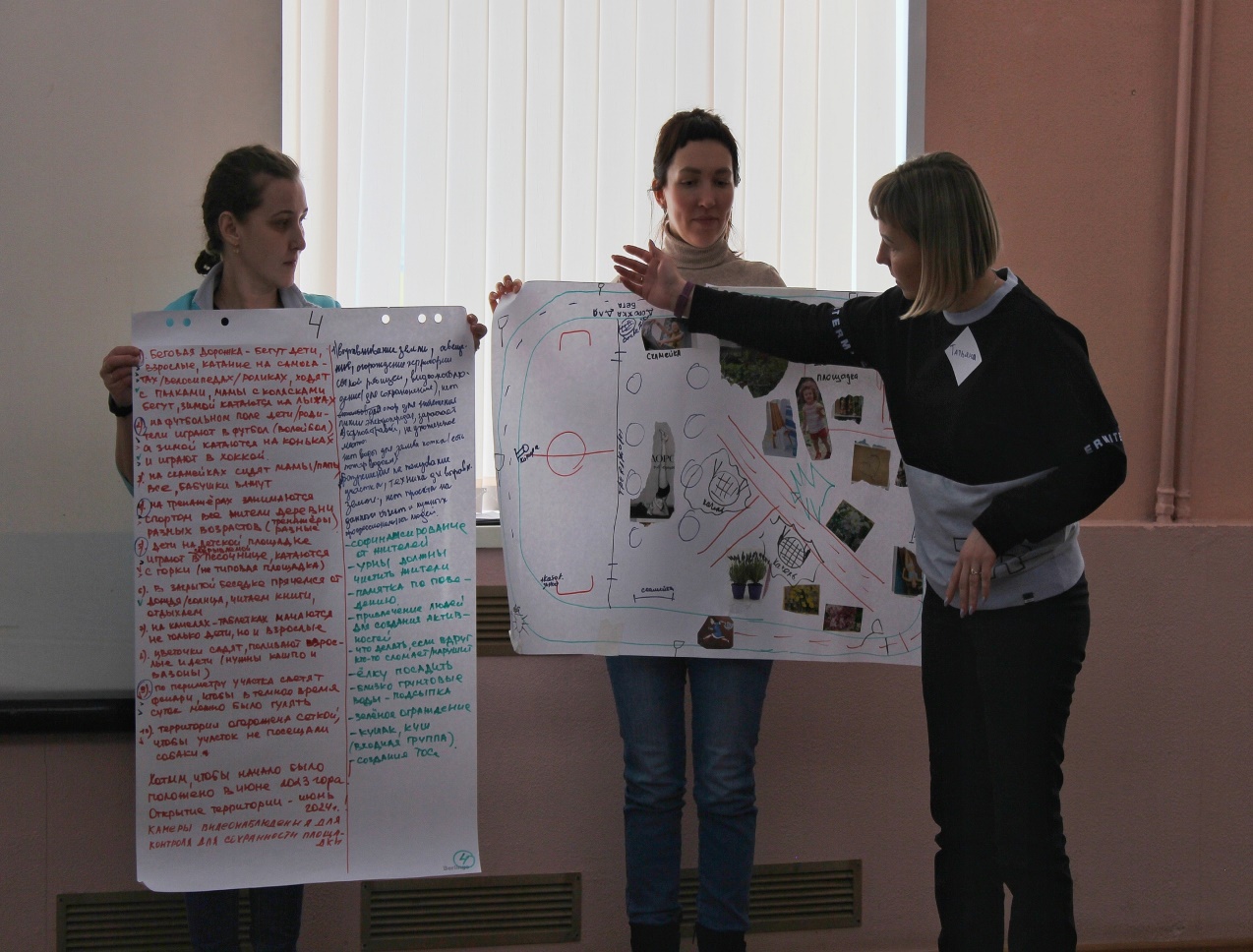 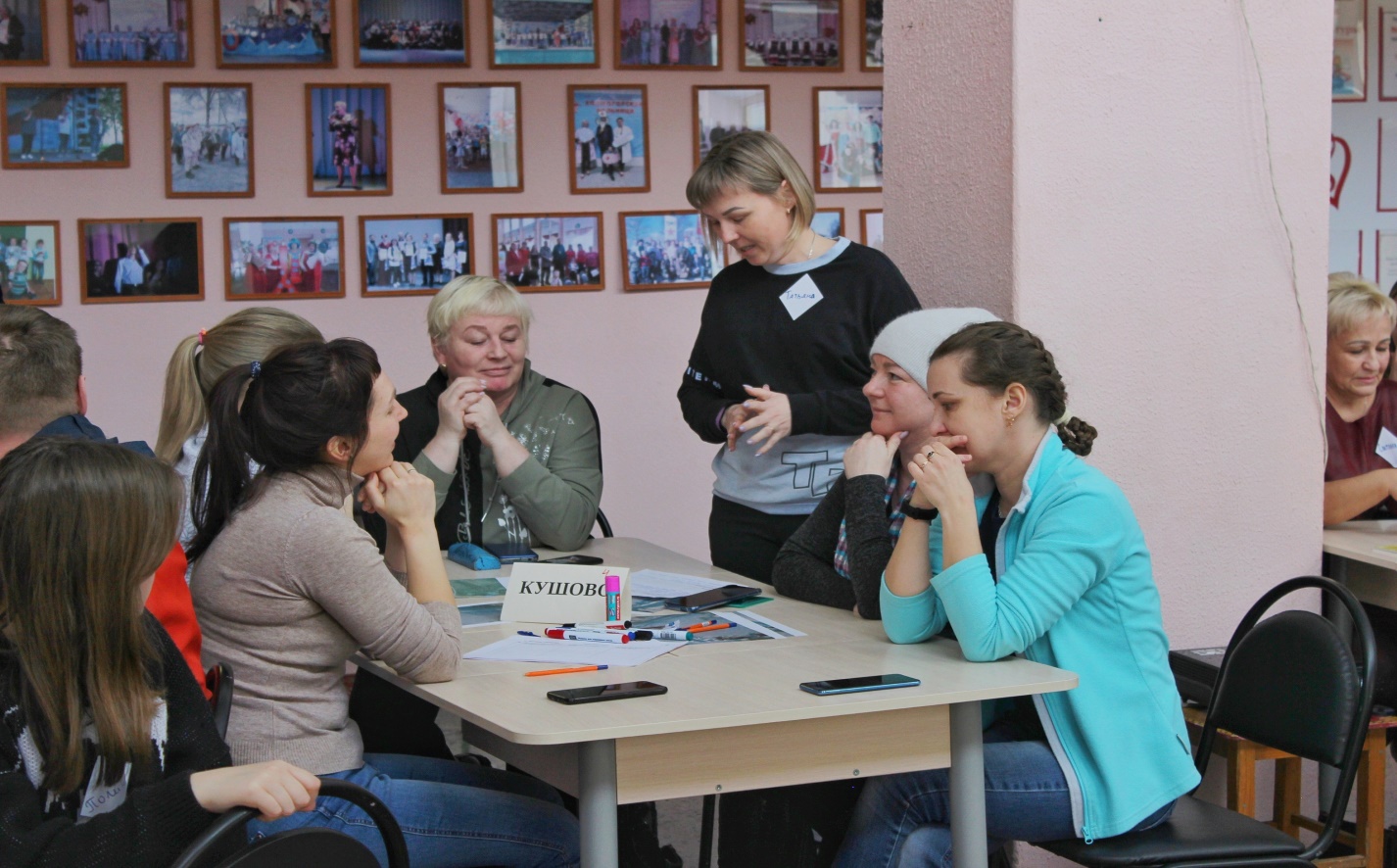 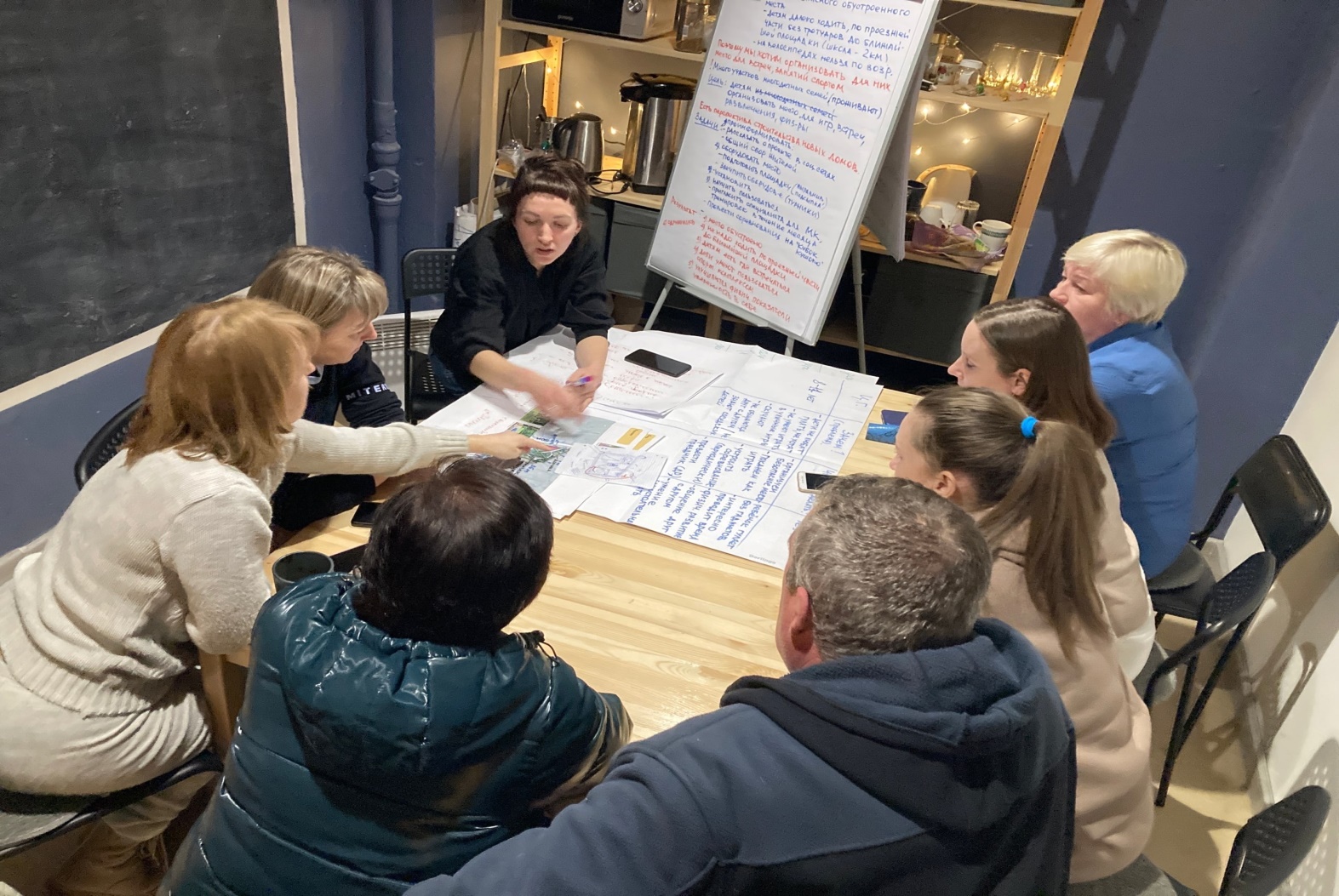 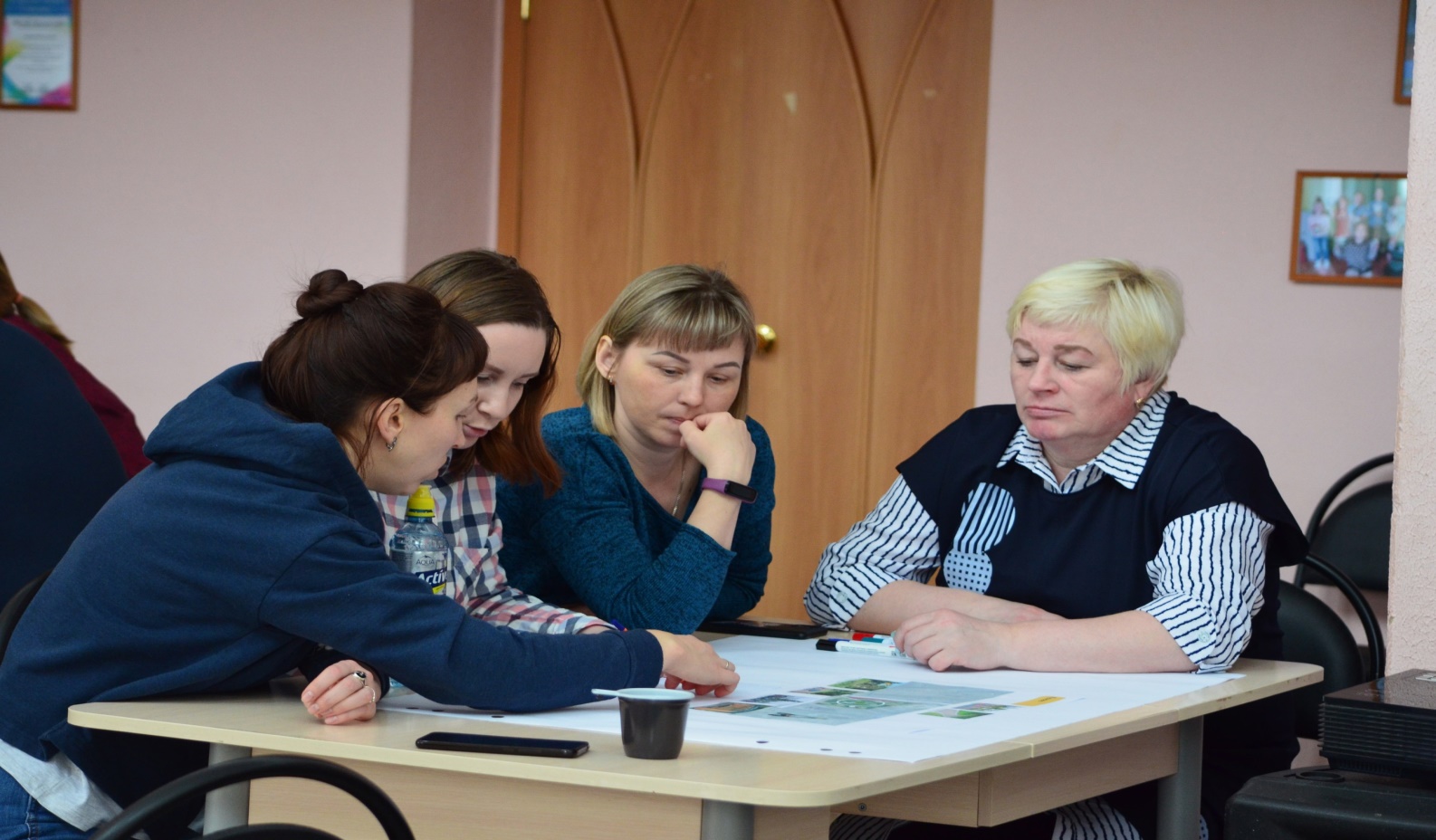